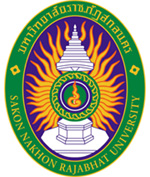 KM
เทคนิคการเขียนหนังสือราชการอย่างมืออาชีพ
เนื่องจากการเขียนหนังสือราชการเป็นหัวใจของการสื่อสารในหนังสือราชการ เพราะงานส่วนใหญ่จะเกี่ยวข้องกับหนังสือ และการพิมพ์ก็มักเป็นปัญหาที่เกิดขึ้นเกี่ยวกับหนังสือโดยเฉพาะการเขียนหนังสือ เช่น ไม่รู้ว่าจะเขียนอย่างไร ซึ่งอาจจะสร้างความไม่เข้าใจกับผู้เขียน หัวหน้างาน หรือผู้บังคับบัญชา ก็ได้ ดังนั้น เพื่อให้การเขียนหนังสือเป็นไปด้วยความเรียบร้อยและเกิดประสิทธิภาพสูงสุด และรับทราบถึงวัตถุประสงค์ของการสื่อสารถึงผู้รับ และเพื่อใช้เป็นแนวทางสำหรับการเขียนหนังสือราชการให้กับบุคลากรภายในมหาวิทยาลัยราชภัฏสกลนคร จึงเห็นควรให้มีการจัดทำองค์ความรู้ เรื่อง เทคนิคการเขียนหนังสือราชการอย่างมืออาชีพ
การนำความรู้ไปใช้
ผู้ปฏิบัติงานด้านธุรการหรือผู้ที่เกี่ยวข้อง สามารถนำเทคนิคการเขียนหนังสือราชการไปปรับใช้ได้ถูกต้องตามระเบียบสำนักนายกรัฐมนตรี ว่าด้วย งานหลักสารบรรณ พ.ศ. 2526 และที่แก้ไขเพิ่มเติม
2. แนวทางการแก้ไขปัญหา
1. ที่มาของปัญหา
1. จัดอบรมให้ความรู้ความเข้าใจแก่ผู้ปฏิบัติงานด้านสารบรรณ
2. ติดตามประเมินผล 
    2.1 เพื่อให้บุคลากรในมหาวิทยาลัยราชภัฏสกลนคร สามารถเขียนและสื่อสารหนังสือราชการ
          ได้ถูกต้อง อย่างมีเทคนิคตามระเบียบสำนักนายกรัฐมนตรี ว่าด้วย งานหลักสารบรรณ พ.ศ. 
          2526 และที่แก้ไขเพิ่มเติม 
    2.2 เพื่อลดปัญหาการแก้ไขเอกสาร ระยะเวลาตรวจสอบหนังสือ การเสนอผู้บังคับบัญชาอนุมัติ/
         พิจารณาเรื่องต่าง ๆ ได้รวดเร็วขึ้น
    2.3 เพื่อให้ผู้รับสารสามารถเข้าใจในเนื้อหาที่สื่อสารออกไปผ่านหนังสือราชการเข้าใจมากขึ้น
ผลผลิต (Output)
การปฏิบัติงานเดิม
1. ผู้ปฏิบัติงานหรือผู้ที่เกี่ยวข้องไม่ทราบหลักหรือเทคนิคในการเขียนหนังสือ
    ราชการที่ถูกต้อง
2. ผู้ปฏิบัติงานหรือผู้ที่เกี่ยวข้องอาศัยความเข้าใจและรูปแบบในการพิมพ์เอกสารเดิม
   ทำให้เกิดความลำบากสำหรับผู้ตรวจแก้ไขให้และไม่ต้องรับผิดชอบสิ่งใดเมื่อมีการ
   ลงนามแล้ว
3. ผู้พิมพ์หรือผู้บังคับบัญชาหรือผู้ตรวจไม่ผ่านการอบรมหรือไม่เข้าใจระเบียบ
   งานสารบรรณ 
4. ผู้ปฏิบัติงานพิมพ์หนังสือยังขาดทักษะและเทคนิคในการพิมพ์หนังสือ ทำให้การ
    สื่อสารคลาดเคลื่อน
ได้คู่มือเทคนิคการเขียนหนังสือราชการอย่างมืออาชีพของมหาวิทยาลัยราชภัฏสกลนคร
ผลลัพธ์ (Outcome)
การปฏิบัติงานใหม่
ผู้ปฏิบัติงานหรือผู้ที่เกี่ยวข้องสามารถเขียนหนังสือราชการได้อย่างถูกต้อง รวดเร็วและแม่นยำ ด้วยความเข้าใจ ลดปัญหาการแก้ไขเอกสาร ระยะเวลาตรวจสอบหนังสือ การเสนอ ผู้บังคับบัญชาอนุมัติ/พิจารณาเรื่องต่าง ๆ ได้รวดเร็วขึ้น
1. ผู้ปฏิบัติงานหรือผู้ที่เกี่ยวข้องมีความรู้ความเข้าใจสามารถพิมพ์หนังสือได้
    อย่างถูกต้องและครบถ้วน
2. ผู้พิมพ์หนังสือสามารถเลือกใช้แบบฟอร์มหนังสือได้อย่างถูกต้อง
3. อบรมให้ความรู้หลักการเขียนหนังสือราชการ
4. มีระบบพี่เลี้ยง
สำนักงานอธิการบดี มหาวิทยาลัยราชภัฏสกลนคร